রক্তিম শুভেচ্ছা
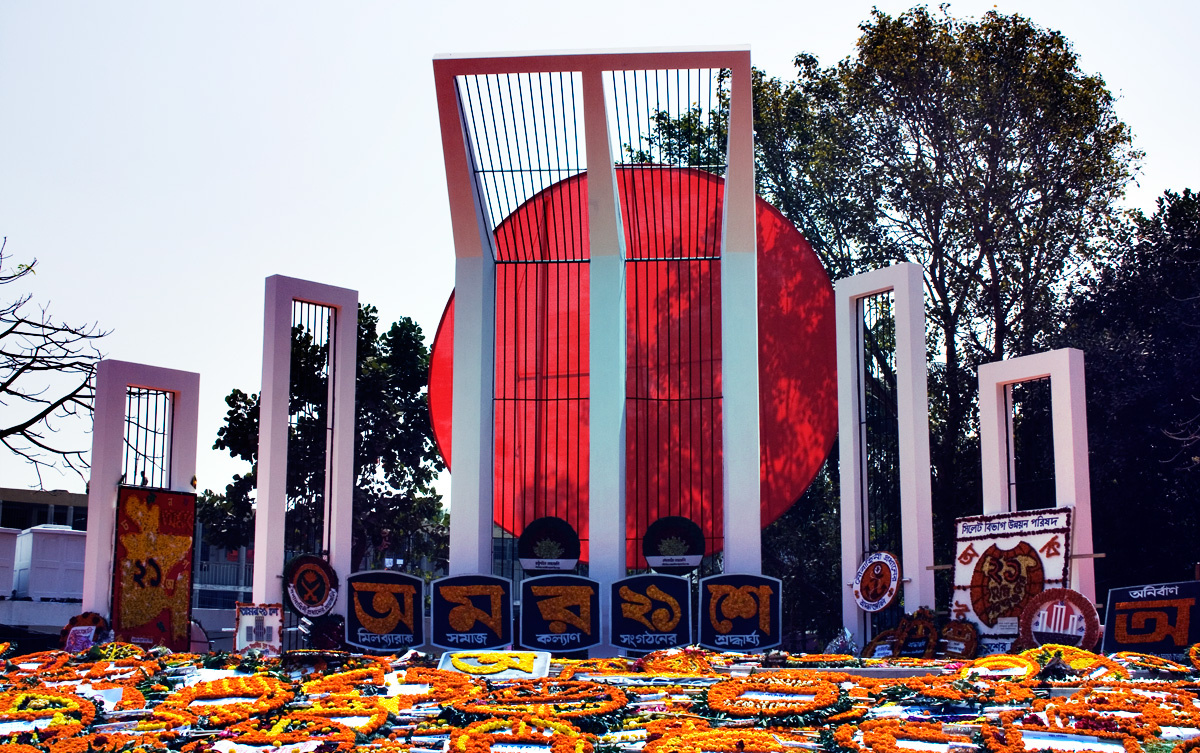 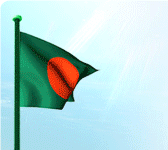 21-Apr-19 1:03:11 PM
1
পরিচিতি
শ্রেণিঃ ৮ম
বিষয়ঃ বাংলা
সময়ঃ ৫০ মিনিট
তারিখঃ ২১-০৪-২০১৯খ্রি.

মোঃ আবুল হাসান
সহকারী শিক্ষক
হরিণবেড় শাহজাহান উচ্চ বিদ্যালয়
নাসিরনগর, ব্রাহ্মণবাড়িয়া।
E-mail: shikkhok.bd@gmail.com
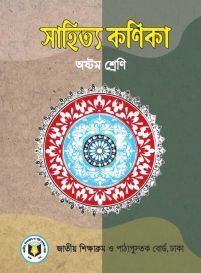 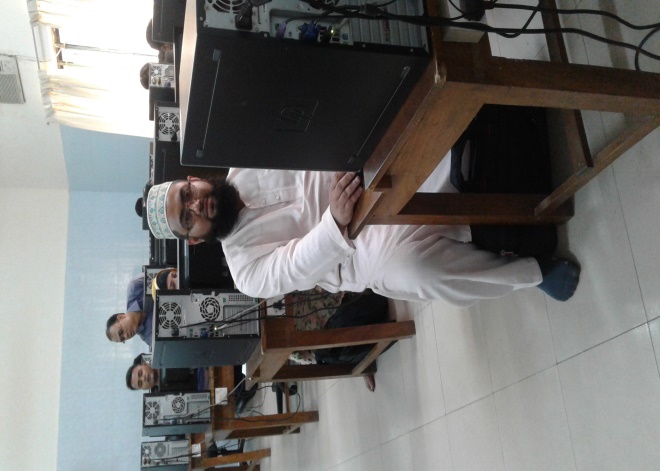 21-Apr-19 1:03:12 PM
2
এসো একটি ভিডিও দেখি
ভিডিওটির প্রেক্ষাপট কী?
উত্তরঃ ভাষা আন্দোলন।
ভাষা আন্দোলন কত তারিখে হয়েছিল?
উত্তরঃ একুশে ফেব্রুয়ারি।
21-Apr-19 1:03:12 PM
3
আবদুল গাফফার চৌধুরী
21-Apr-19 1:03:12 PM
4
শিখনফল
এই পাঠ শেষে শিক্ষার্থীরা-
	১। কবি পরিচিতি বলতে পারবে;
	২। কবিতাটি শুদ্ধ উচ্চারণে পড়তে পারবে;
	৩। নতুন শব্দগুলোর অর্থসহ বাক্য গঠন করতে পারবে;
	৪। কবিতাটির চরণসমূহের ভাবার্থ বিশ্লেষণ করতে পারবে।
21-Apr-19 1:03:12 PM
5
কবি পরিচিতি
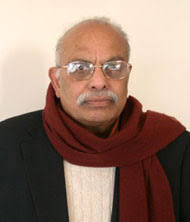 21-Apr-19 1:03:12 PM
6
সরব পাঠ
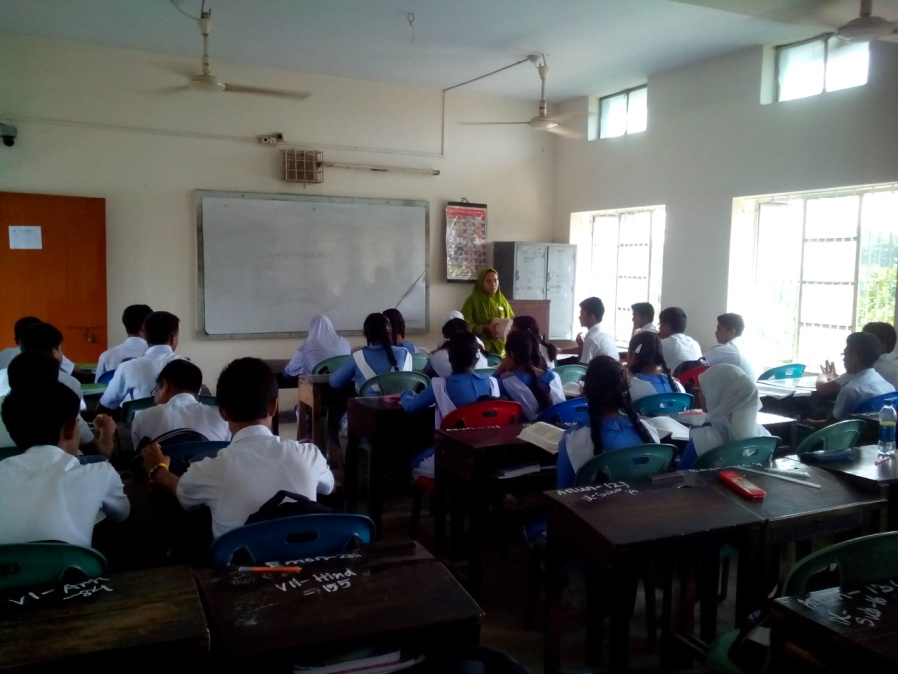 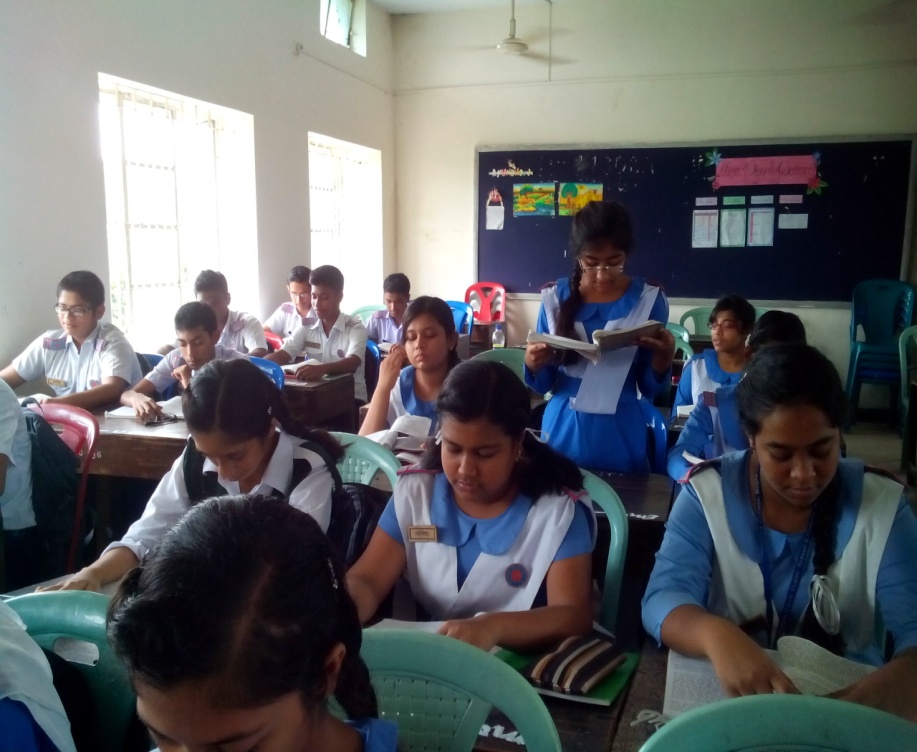 আদর্শ পাঠ
21-Apr-19 1:03:12 PM
7
এসো কবিতাটির আবৃত্তি শুনি
21-Apr-19 1:03:12 PM
8
এসো আজকের পাঠের নতুন শব্দার্থসমূহ শিখে নিই
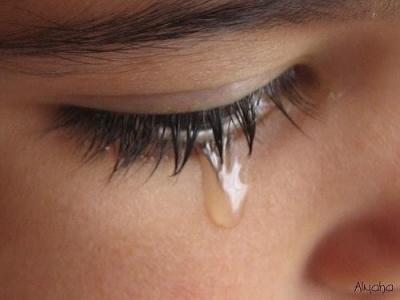 চোখের পানিতে নির্মিত। কবির কল্পনা
অশ্রু-গড়া
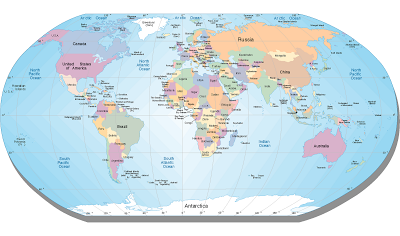 বসুন্ধরা
পৃথিবী
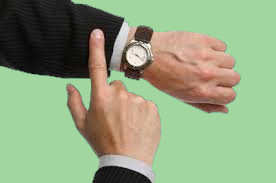 লগন
ঠিক সময়
21-Apr-19 1:03:12 PM
9
9
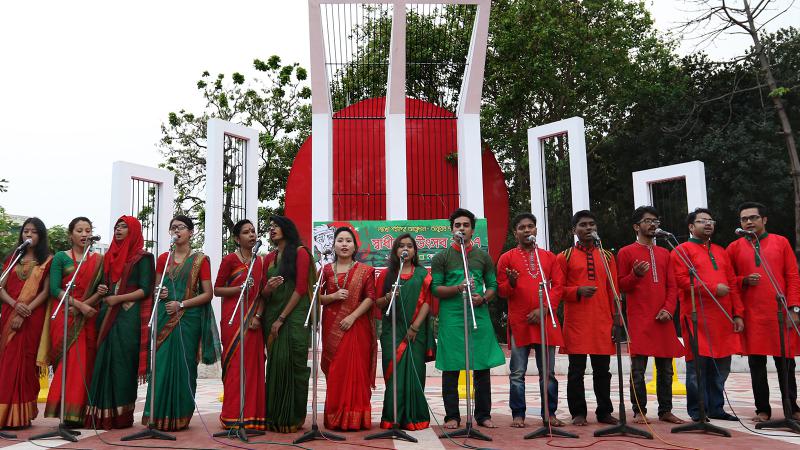 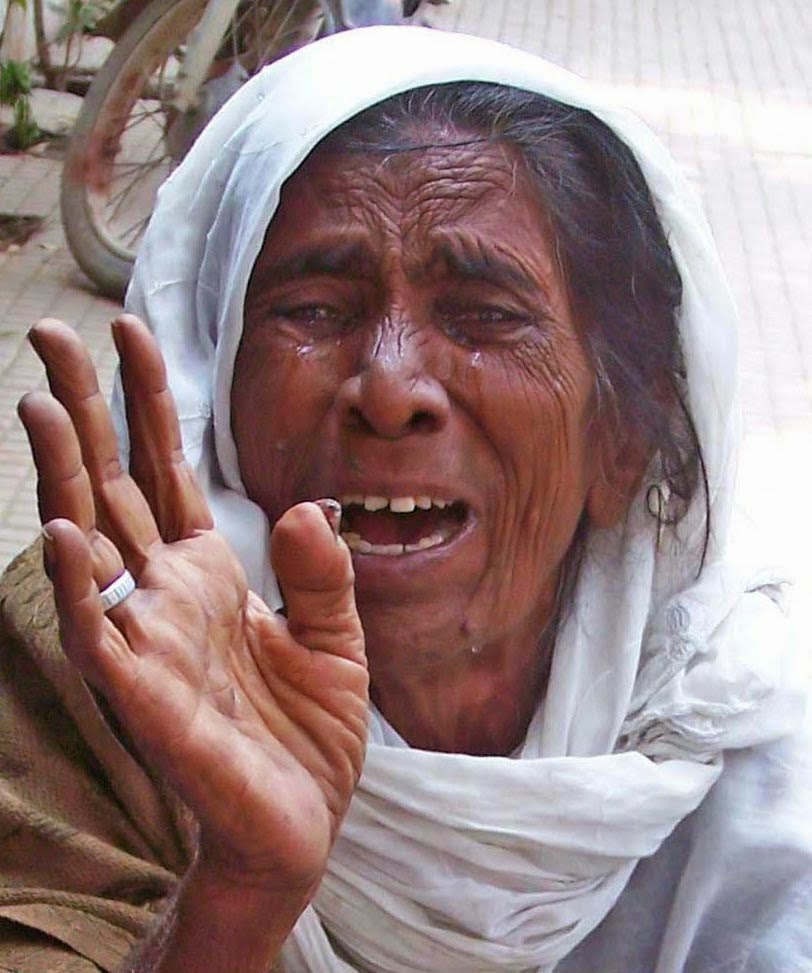 আমার ভাইয়ের রক্তে রাঙানো একুশে ফেব্রুয়ারিআমি কি ভুলিতে পারিছেলেহারা শত মায়ের অশ্রু- গড়া এ ফেব্রুয়ারি আমি কি ভুলিতে পারিআমার সোনার দেশের রক্তে রাঙানো একুশে ফেব্রুয়ারিআমি কি ভুলিতে পারি।।
21-Apr-19 1:03:12 PM
10
জাগো নাগিনীরা জাগো নাগিনীরা জাগো কালবোশেখীরাশিশু হত্যার বিক্ষোভে আজ কাঁপুক বসুন্ধরা,দেশের সোনার ছেলে খুন করে রোখে মানুষের দাবীদিন বদলের ক্রান্তিলগ্নে তবু তোরা পার পাবি?না, না, না, না খুন রাঙা ইতিহাসে শেষ রায় দেওয়া তারইএকুশে ফেব্রুয়ারি একুশে ফেব্রুয়ারি।।
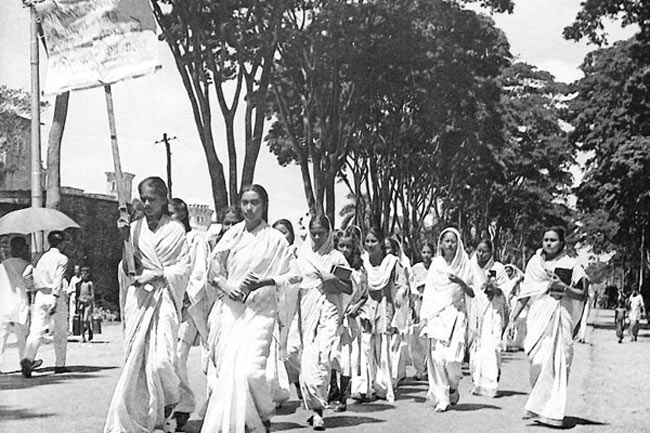 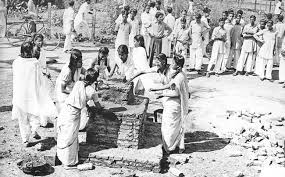 21-Apr-19 1:03:12 PM
11
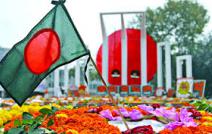 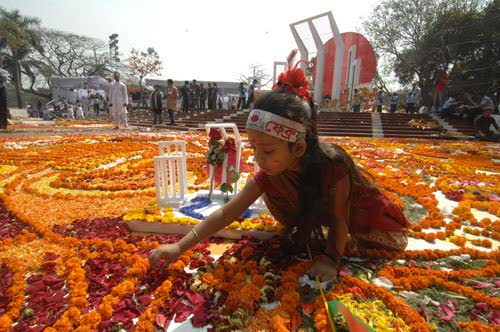 সেদিনও এমনি নীল গগনের বসনে শীতের শেষেরাত জাগা চাঁদ চুমো খেয়েছিল হেসে;পথে পথে ফোটে রজনীগন্ধা অলকনন্দা যেন,এমন সময় ঝড় এলো এক ঝড় এলো ক্ষ্যাপা বুনো।।
21-Apr-19 1:03:12 PM
12
দলগত কাজ (৮ মিনিট)
21-Apr-19 1:03:12 PM
13
মূল্যায়ন
সময়- ২ মিনিট
বহুনির্বাচনী প্রশ্ন
১। কবি তাঁর লেখনিতে কী ধারণ করতেন?
খ প্রকৃতির রূপ
(ক) প্রকৃতি
√
(গ) শিশুদের ভাবনা
(ঘ)  ভাষা আন্দোলন ও মুক্তিযুদ্ধ
২। ‘ লগন’ শব্দের অর্থ  কী?
(ক) খবর
(খ) লাগানো
√
(গ)  ঠিক সময়
(ঘ) শত শত
21-Apr-19 1:03:12 PM
14
বাড়ির কাজ
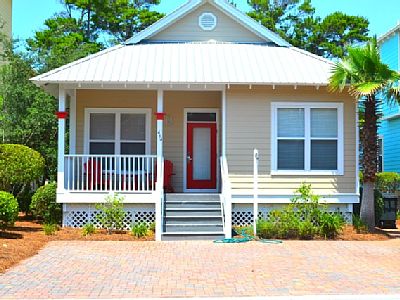 একুশে ফেব্রুয়ারি উপলক্ষে আয়োজিত অনুষ্ঠানে অংশগ্রহণকালে তোমার অনভূতির বর্ণনা করে একটা সংক্ষিপ্ত প্রতিবেদন লিখ।
21-Apr-19 1:03:12 PM
15
সকলকে ধন্যবাদ
21-Apr-19 1:03:12 PM
16